U.S. Bank Government Prepaid Team
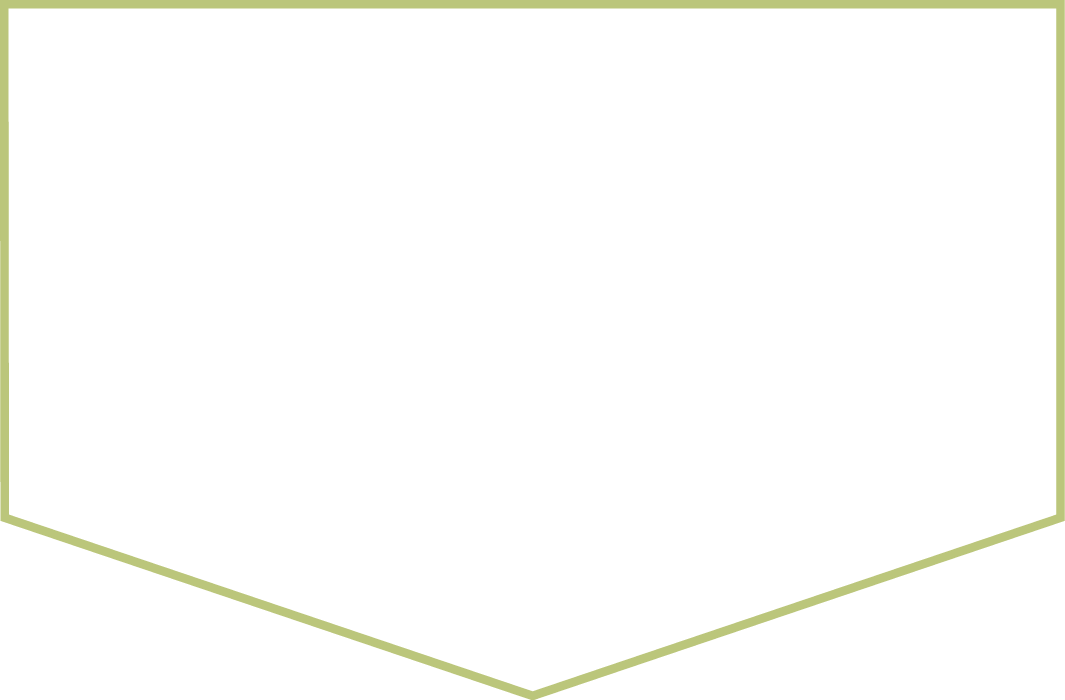 Fast, safe and efficient payments.
Presented by:

Gretchen Anderson, VP Sales ManagerDiane Gard, VP Senior Relationship Manager
Agenda
U.S. Bank ReliaCard® Overview of Cardholder Features
Alerts
Bill Pay	
Savings 	
Visual IVR
Responsive Website
ReliaCard
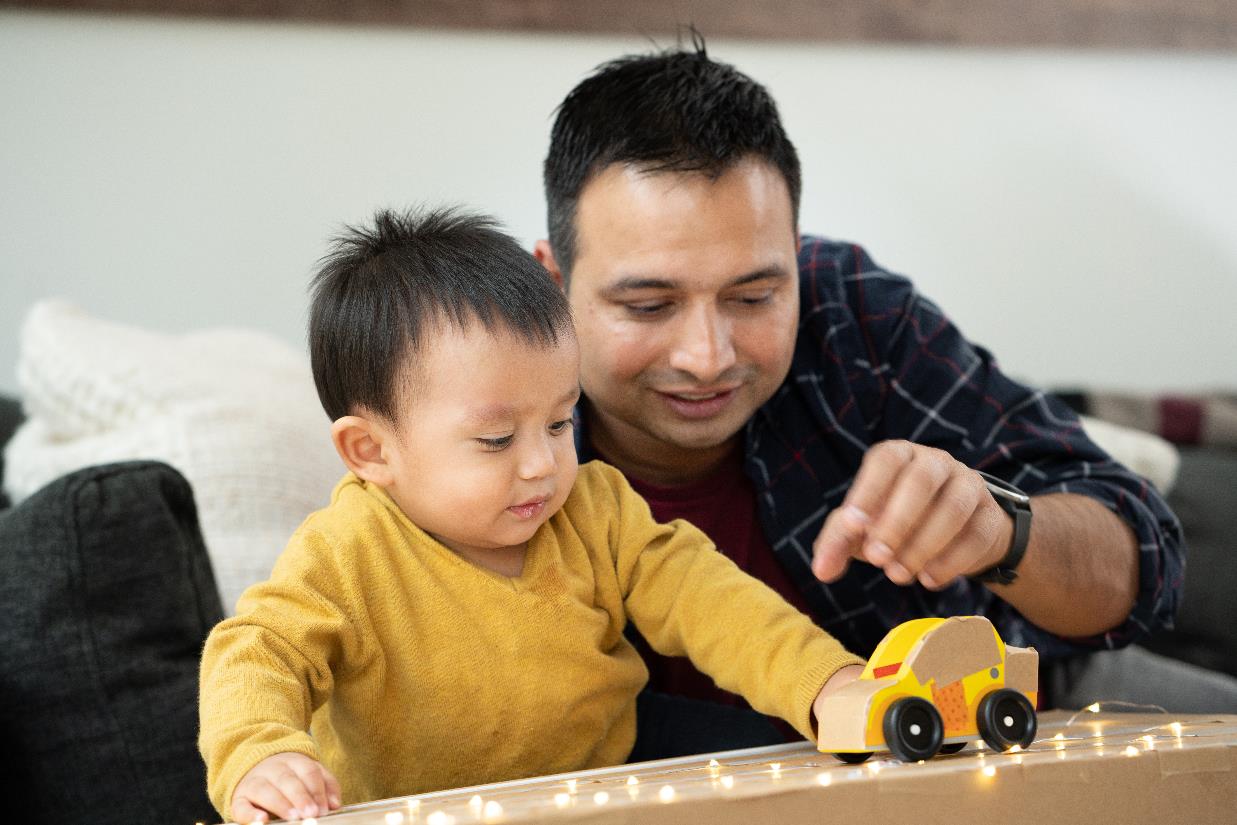 Text1 and Email Alerts
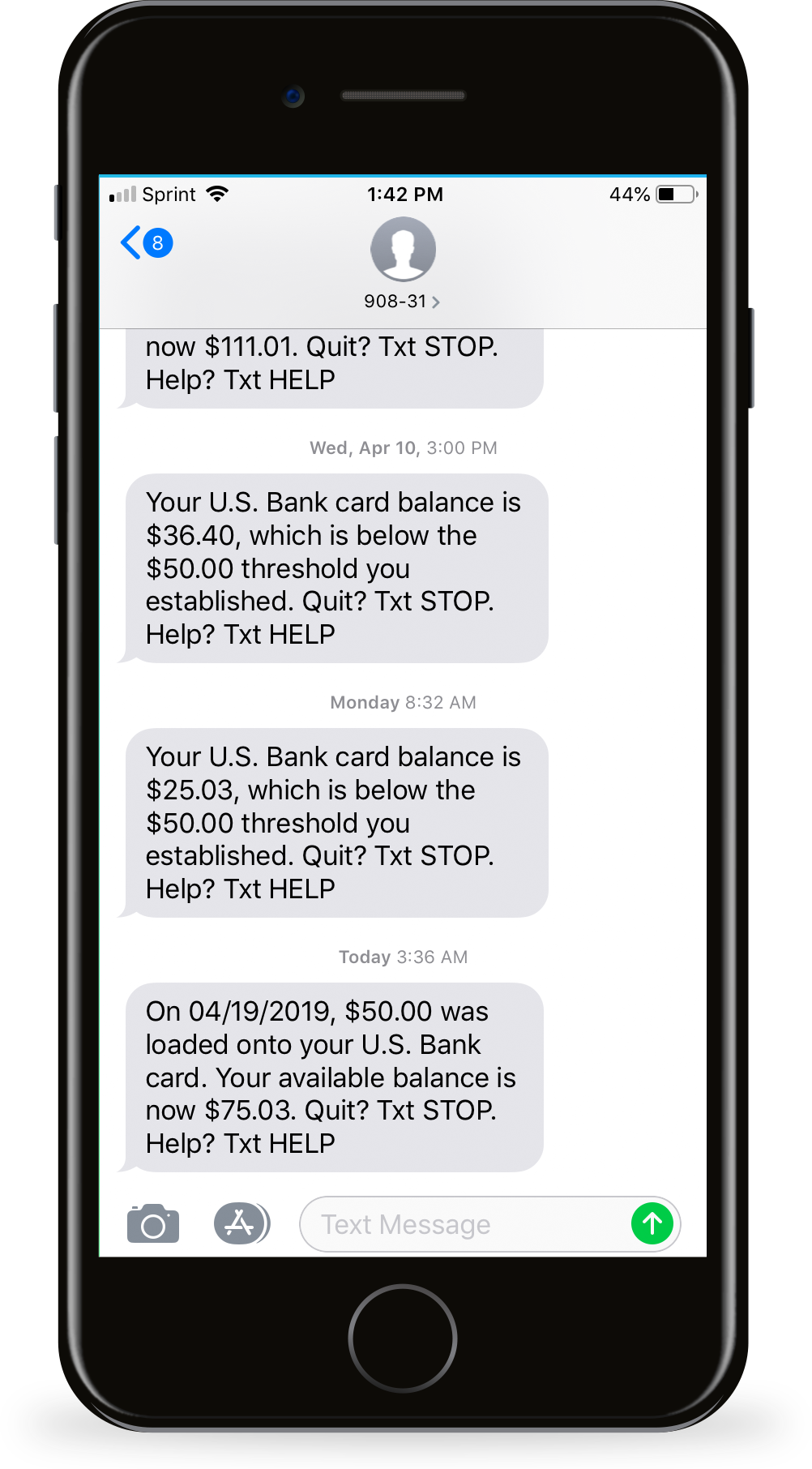 Two-Way Text Feature
Text BAL for balance
Text TRANS for recent transactions
Text HELP for customer service number
Text SAVE for savings balance
1. For text messages, standard messaging charges apply through your mobile carrier and message frequency depends on account settings.
Paying Bills and Rent Online
Cardholders can pay bills online with their card 
Pay Anyone features allows the cardholder to send checks to non-registered billers for:
 Family
 Personal Care Providers
 Landlords
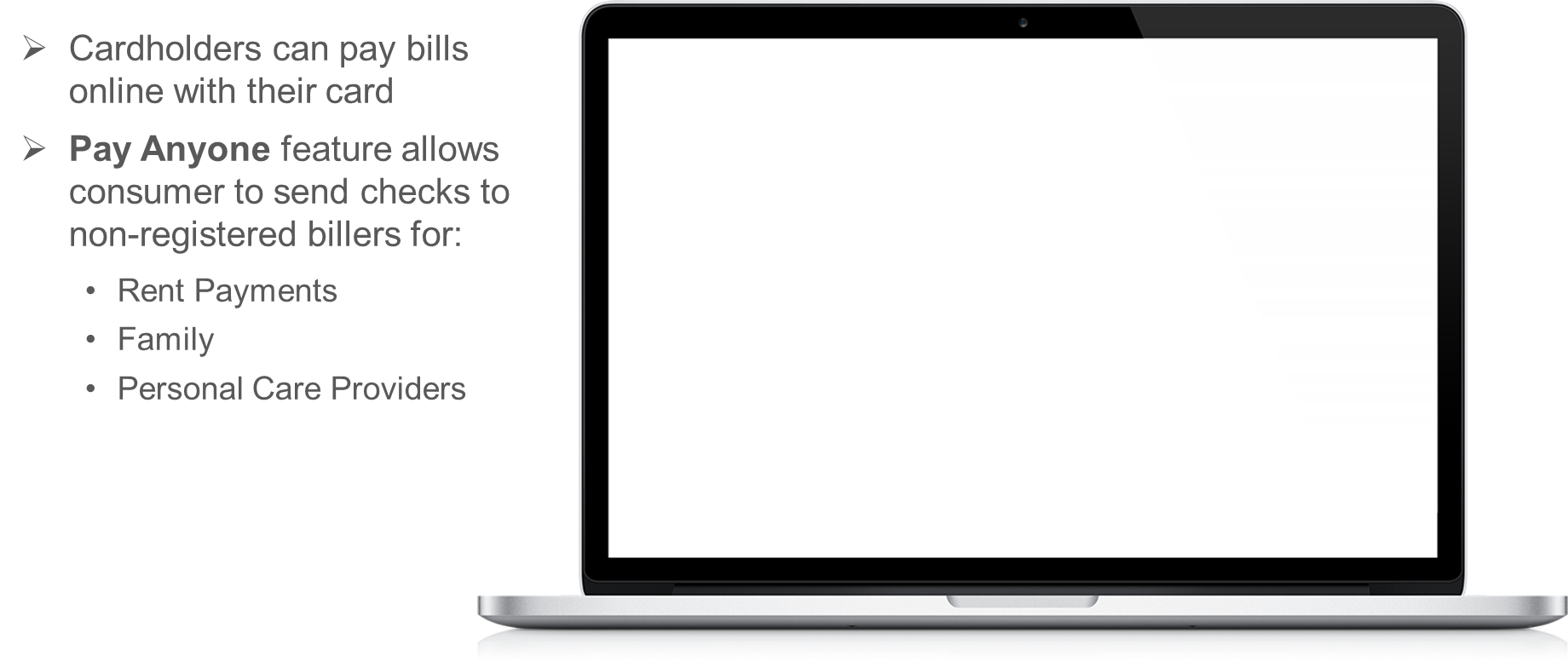 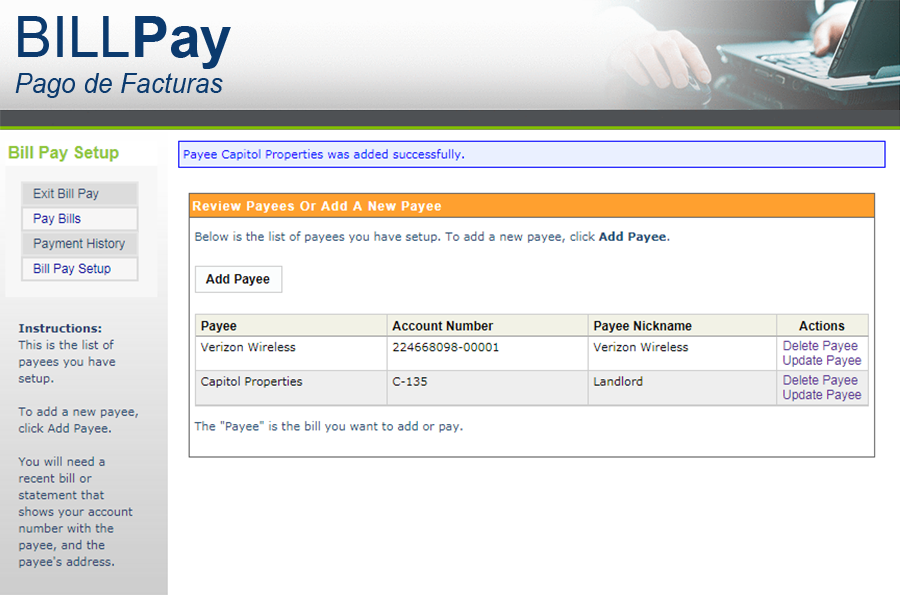 Savings Account Feature
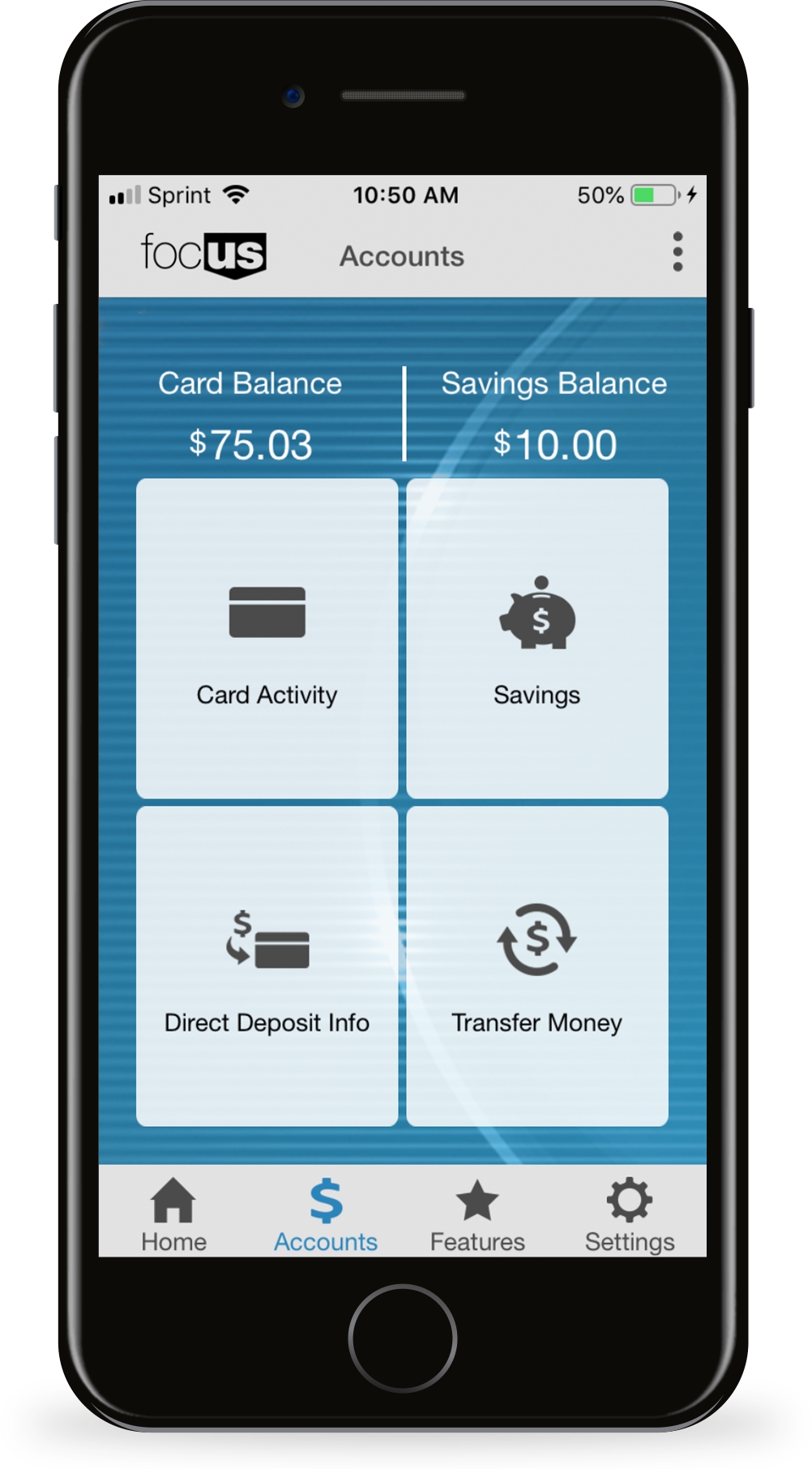 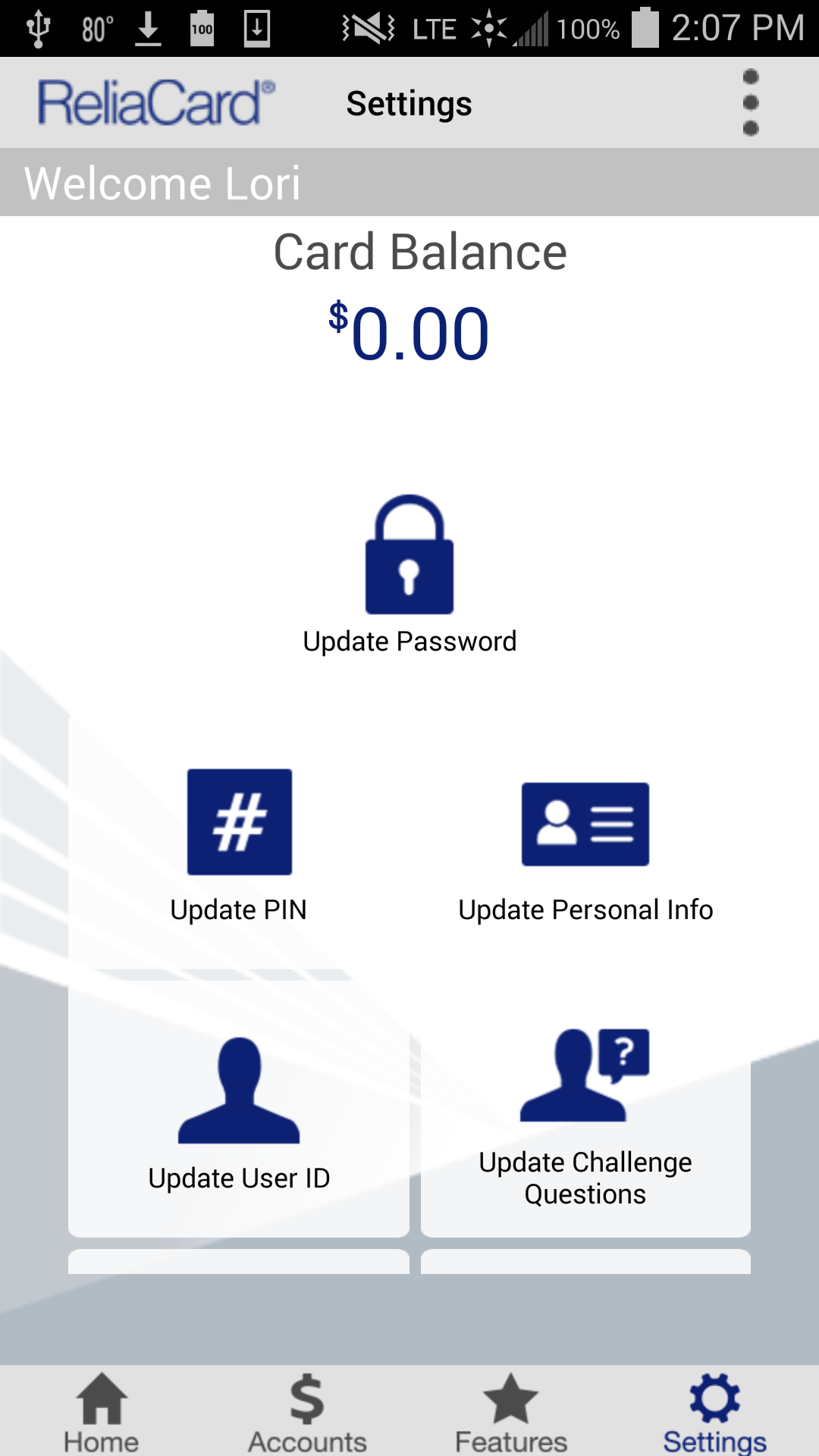 Optional virtual account linked to primary pay card account
Manual, one-time transfers or automatic, recurring transfers 
Save for future expenses, general savings, etc. 
Account generates interest at standard bank rate
Cardholder is able to monitor balance from website or mobile app
Visual IVR
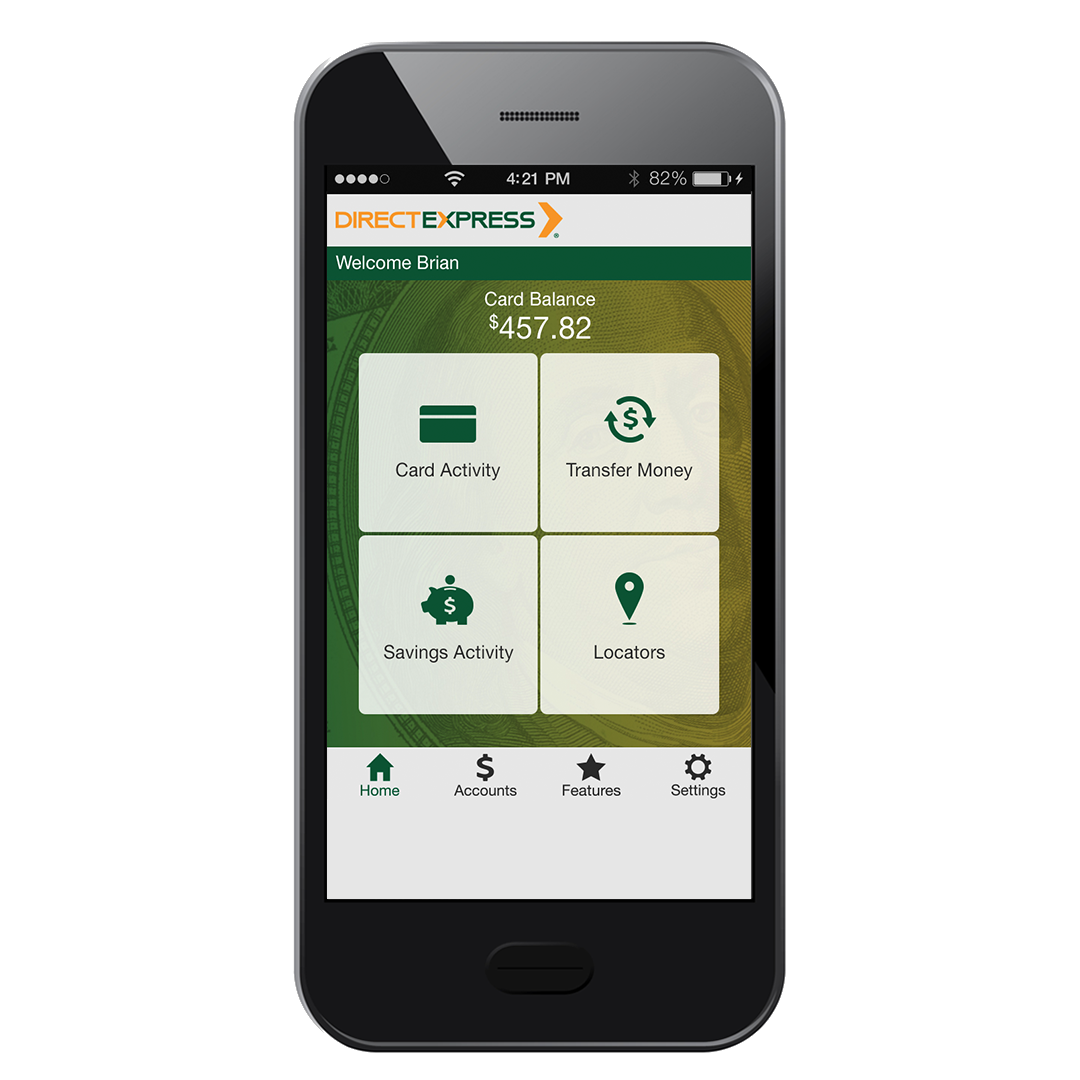 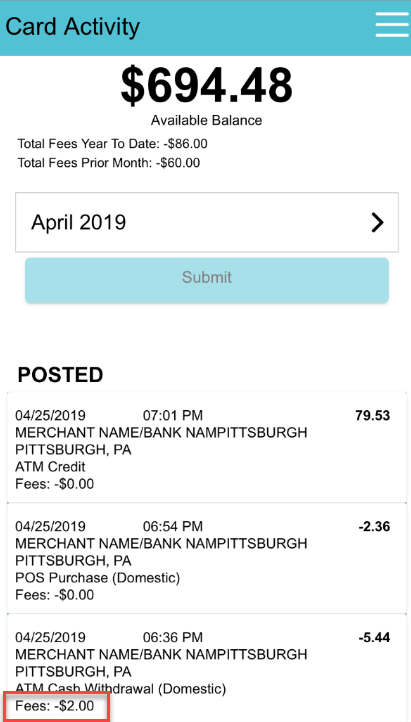 Cardholder calls IVR and selects option to receive a one-time text message to their mobile phone
Cardholder receives text and clicks the link to view transaction history on their mobile phone
Cardholder can also press 1 to speak to an agent
Cardholder taps “details” to view information about the transaction
90831
Responsive Website
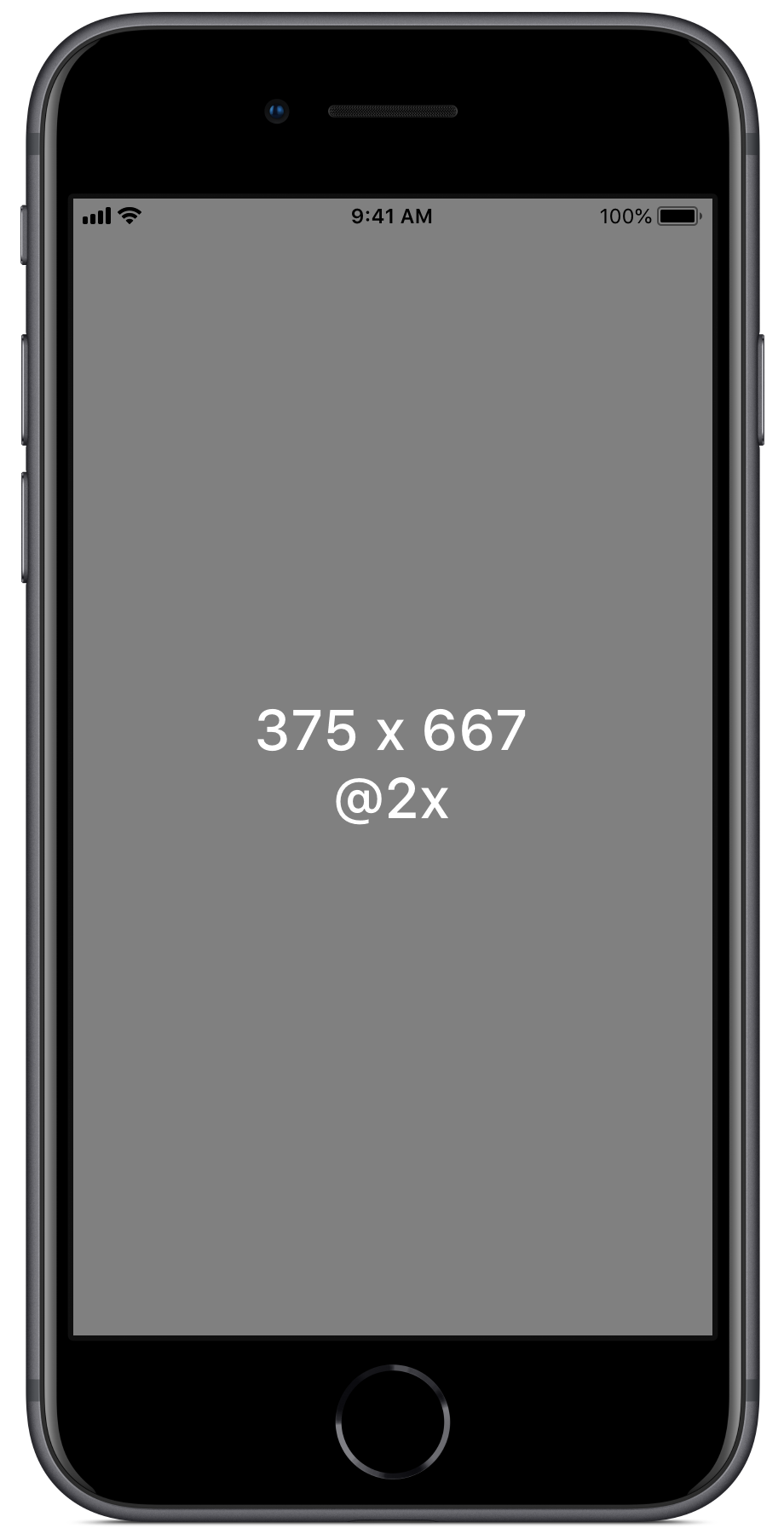 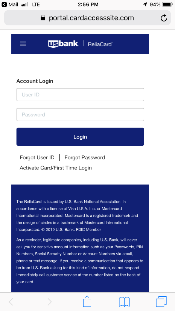 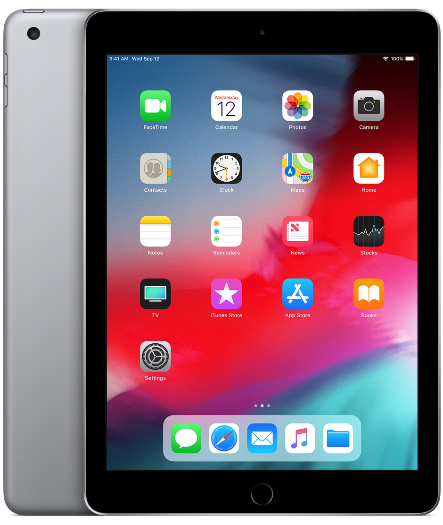 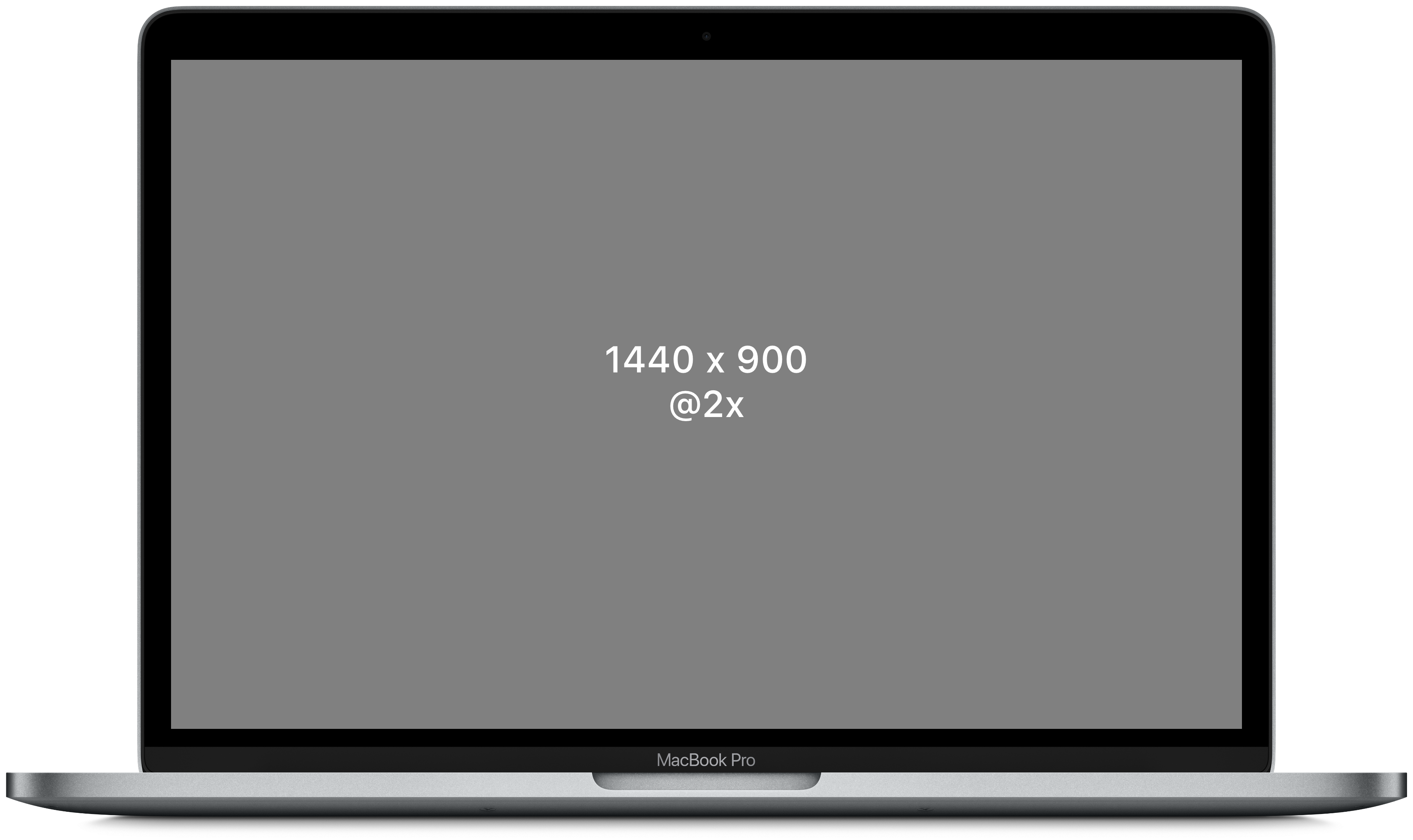 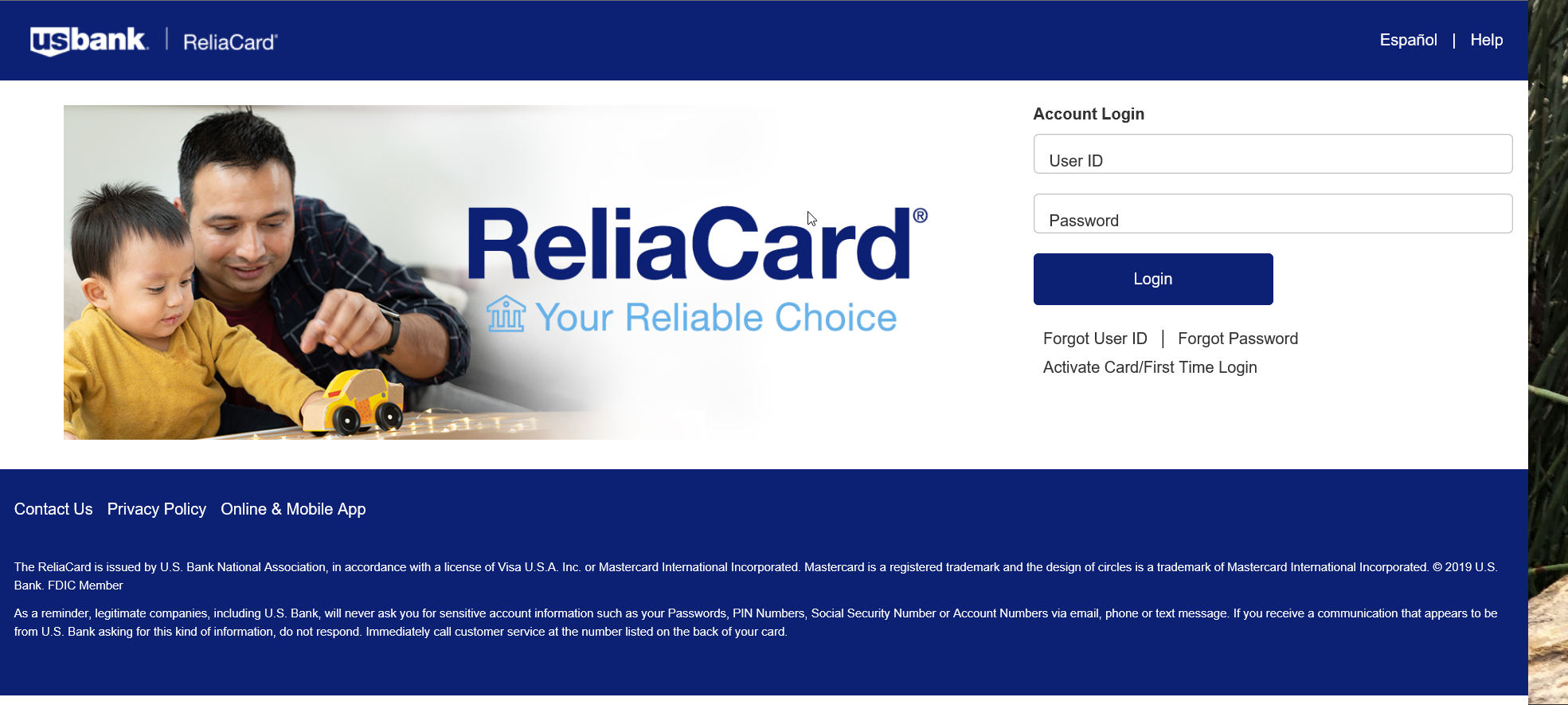 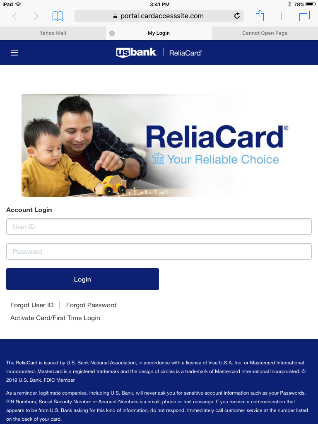 Thank you
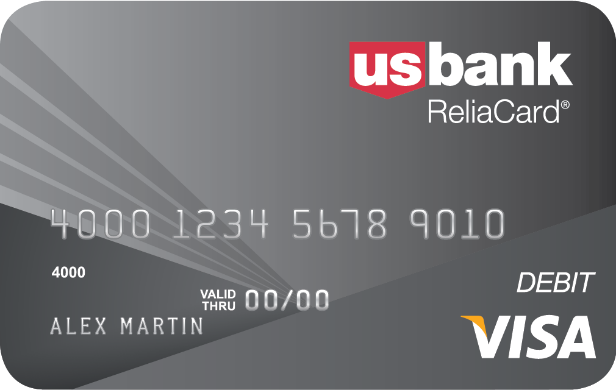 The ReliaCard is issued by U.S. Bank National Association pursuant to a license from Visa U.S.A. Inc. © 2019 U.S. Bank. Member FDIC.